DATA MINING PER IL MARKETING (63 ore)
Marco Riani
mriani@unipr.it
Sito web del corso
http://www.riani.it/DMM
Studio della distribuzione di
Teorema di Gauss Markov (efficienza degli stimatori OLS p. 192)
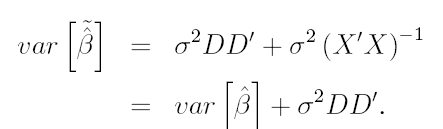 Stima di σ2
E(s2)?
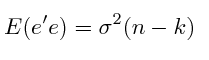 Qual è la distribuzione di s2 (somma dei quadrati dei residui diviso i gradi di libertà)
Caratteristiche delle devianze
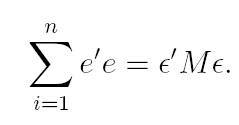 Dev residua
Dev totale
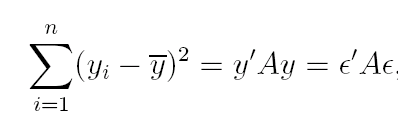 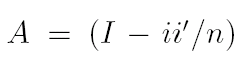 Dev regressione
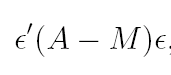 Come si distribuiscono le forme quadratiche idempotenti?
Come si distribuiscono le forme quadratiche idempotenti?
Premessa: numero di autovalori diversi da zero di una matrice = rango della matrice (p. 294)
Gli autovalori di una matrice idempotente sono 0 o 1(p. 288)
La somma degli autovalori è uguale alla traccia (p.294)

 rango e traccia della matrice idempotente coincidono
Distribuzione delle forme quadratiche nella regressione
Devianza residua
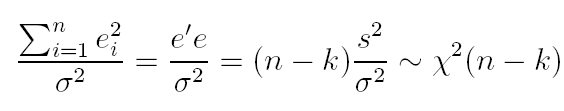 Distribuzione delle forme quadratiche nella regressione
Devianza residua
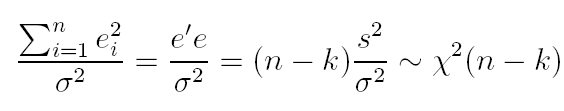 Distribuzione della devianza residua e’e
e’e=ε’ M ε
Scomposizione spettrale di M
M= PΛP’
e’e = ε’ P ΛP’ ε		Ponendo P’ ε=v
e’e= v’ Λ v 				v~N(0, σ2In)
Distribuzione della devianza residua e’e
e’e = v’ Λ v 				v~N(0, σ2In)
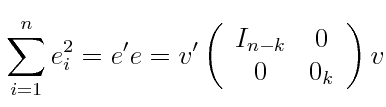 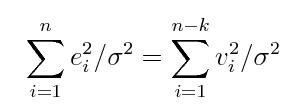 Distribuzione della devianza residua e’e
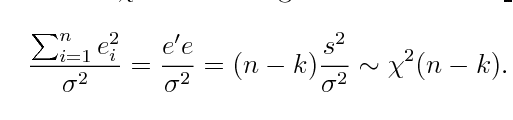 Distribuzione della devianza totale
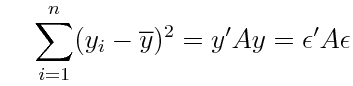 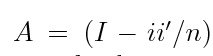 Scomposizione spettrale di A
A= PΛP’
y’Ay=ε’ P ΛP’ ε		Ponendo P’ ε=v
y’Ay= v’ Λ v 				v~N(0, σ2In)
Distribuzione della devianza totale
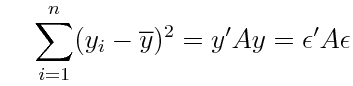 y’Ay= v’ Λ v 				v~N(0, σ2In)
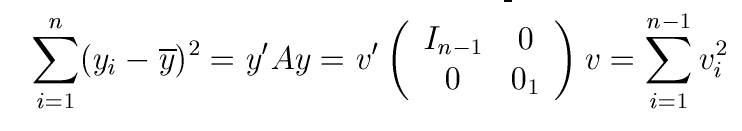 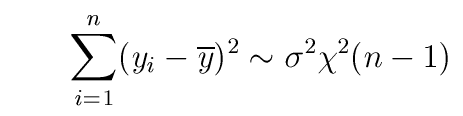 Affermazioni equivalenti (p. 197)
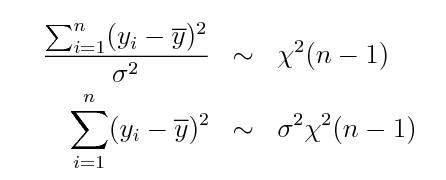 Distribuzione delle forme quadratiche nella regressione
Devianza di regressione
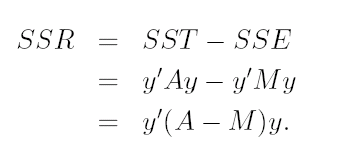 Riassunto finale
Le forme quadratiche idempotenti hanno una distribuzione chi quadrato (dato che gli autovalori sono 0 e 1)
Il numero di gradi di libertà è dato dal numero di autovalori uguali ad 1 (traccia ossia rango della matrice idempotente)
Scomposizione della devianza totale e distribuzione delle forme quadratiche (p. 197)
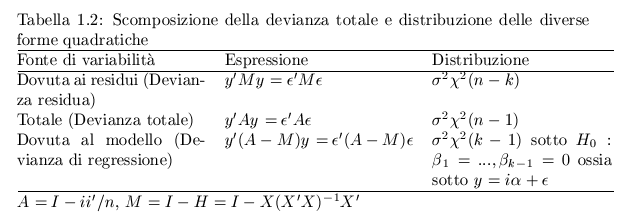 Inferenza su un generico coeff. di regressione parziale (p. 197)
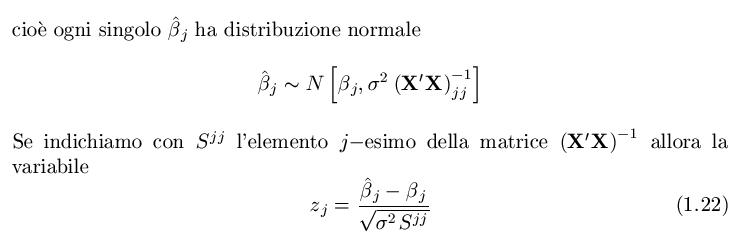 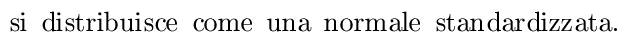 Inferenza su un generico coeff. di regressione parziale
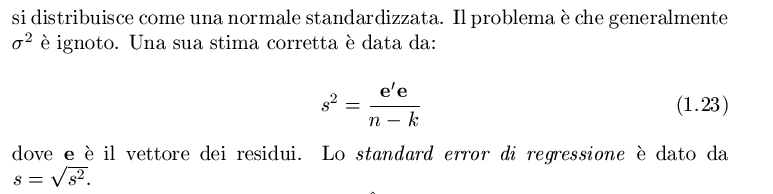 H0: βj=0
Analisi della distribuzione del test tj
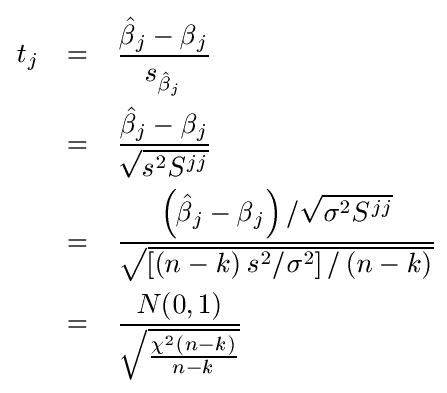 tj presenta una distribuzione T di Student con n-k gradi di libertà
Intervallo di conf. di un generico coeff. di regressione parziale
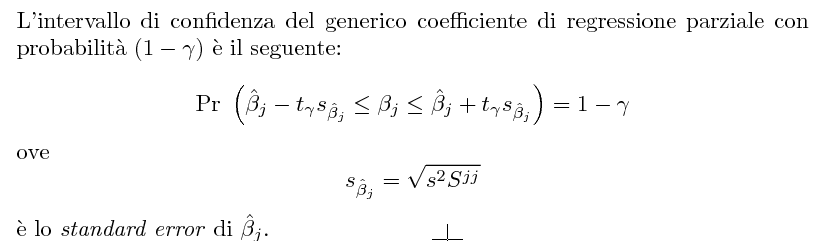 Analisi della bontà di adattamento
R2 nei modelli di regressione lineare multipla
Analisi della varianza e coeff. di correlazione lineare multipla (modelli senza intercetta)
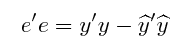 Indice di bontà di adattamento
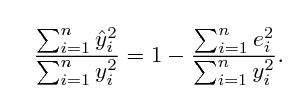 Modelli con intercetta
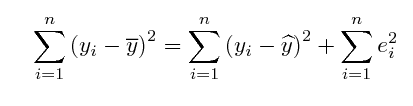 Coeff. correlazione lineare multipla
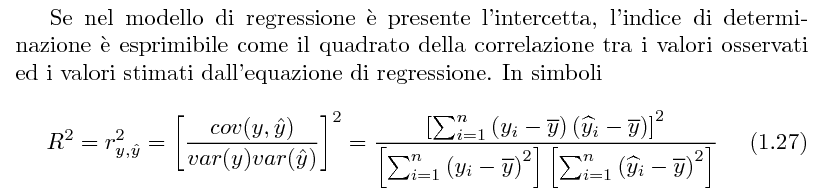 Criteri per confrontare i modelli
In assenza di relazione lineare tra X e y qual è il valore atteso di R2
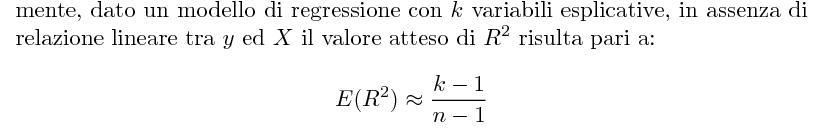 Criteri per confrontare i modelli
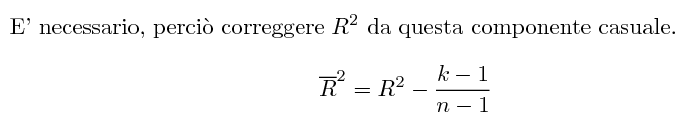 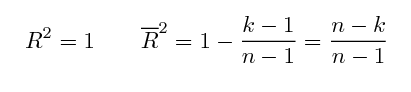 Criteri per confrontare i modelli
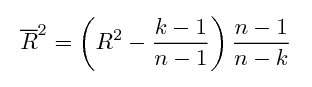 tende a 0 in assenza di dipendenza lineare e tende a 1 in presenza di dipendenza lineare perfetta.
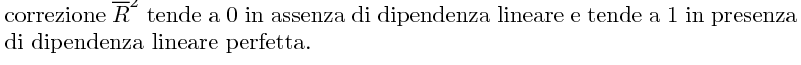 Criteri per confrontare i modelli
Dopo semplici passaggi
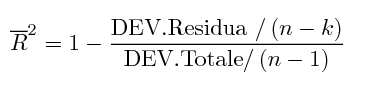 Ripasso sullle v.c
Normale (standardizzata)
chi^2 (forme quadratiche idempotenti)
T di Student
F (rapporto tra forme quadratiche idempotenti indipendenti)
Test di verifica di ipotesi su combinazioni lineari dei coefficienti
Esempi
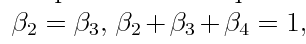 Test di verifica di ipotesi su combinazioni lineari dei coefficienti
Se vogliano testare simultaneamente q ipotesi la forma generale è
Rβ=r
dove R (q × k) di costanti note
r= vettore noto di q elementi
Test di verifica di ipotesi su combinazioni lineari dei coefficienti
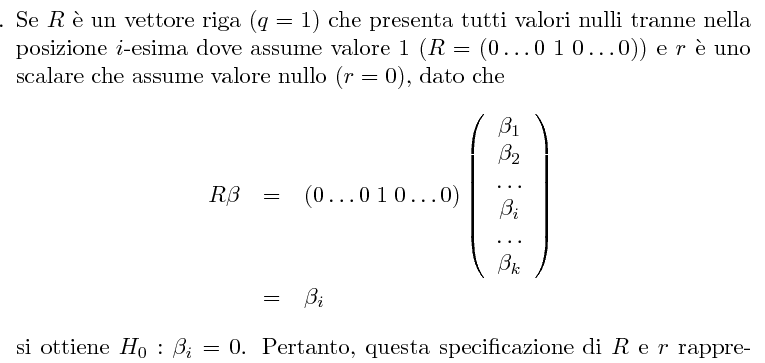 Test di verifica di ipotesi su combinazioni lineari dei coefficienti
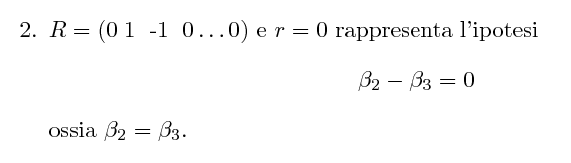 Test di verifica di ipotesi su combinazioni lineari dei coefficienti
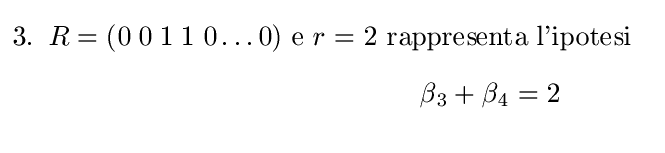 Esercizio
Supponiamo che k=5. Determinare la matrice R ed il vettore r per testare simultaneamente le seguenti ipotesi
β2+3β4=1
β1-5β5=0
β3=0
β3+β4+β5=2
Esercizio
β2+3β4=1
β1-5β5=0
β3=0
β3+β4+β5=2
Test di verifica di ipotesi su combinazioni lineari dei coefficienti
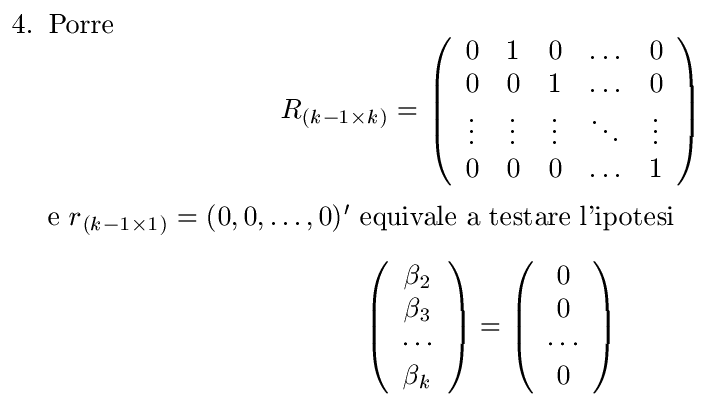 Test di verifica di ipotesi su combinazioni lineari dei coefficienti
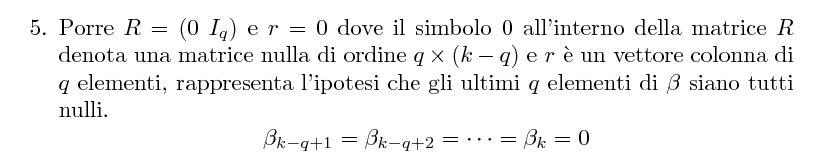 Esercizio
Supponiamo che k=6. Determinare la matrice R ed il vettore r per testare simultaneamente le seguenti ipotesi
β3=β4=β5= β6=0
Esercizio
β3=β4=β5= β6=0
Statistica test
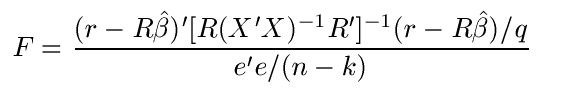 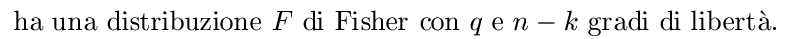 Dimostrazione
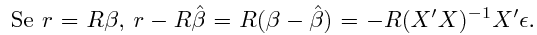 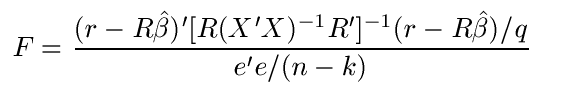 Il numeratore si può scrivere ε’Q ε
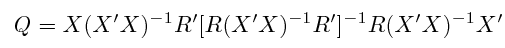 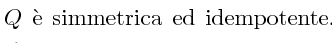 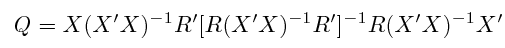 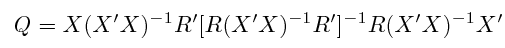 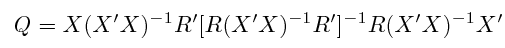 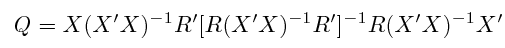 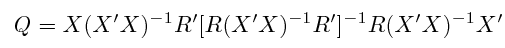 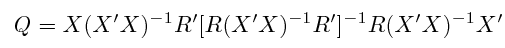 Devo dimostrare che QQ=Q
ε’Q ε = forma quadratica idempotente
ε’Q ε ~ σ2 chi^2
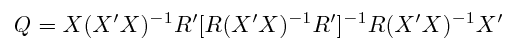 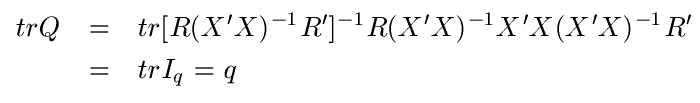 chi^2(q) dove q è il numero di righe della matrice R (numero di vincoli)
Numeratore ε’Q ε/q
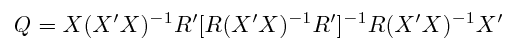 Denominatore ε’M ε/(n-k)
Distribuzione del test F
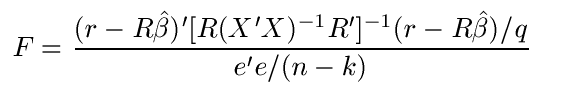 Esempio con Excel
File  regr-test.xlsx
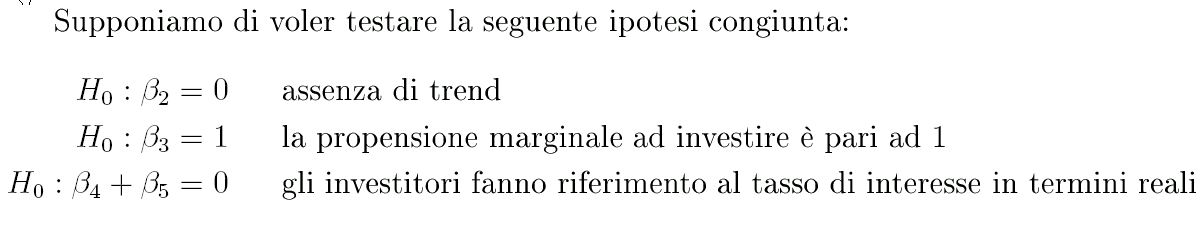